Paying for College
What’s Best for Your Family?
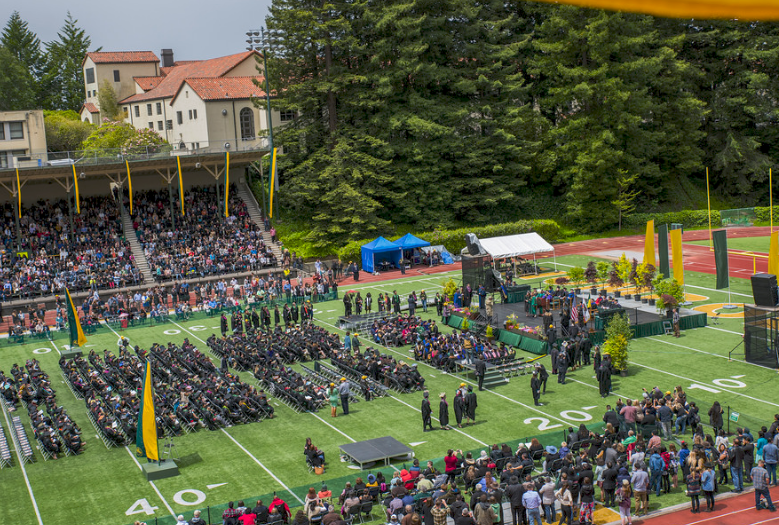 Financial Aid Basics
College & Career Expo
2019
Financing a College Education Requires a Partnership
Federal, State and Institutional Aid
Coordinated by your school’s Financial Aid Office
Family
Contributes through savings, current earnings and future earnings (borrowing)
Student
Contributes by using savings, applying for financial aid and scholarships, working and borrowing
October 1...every year!
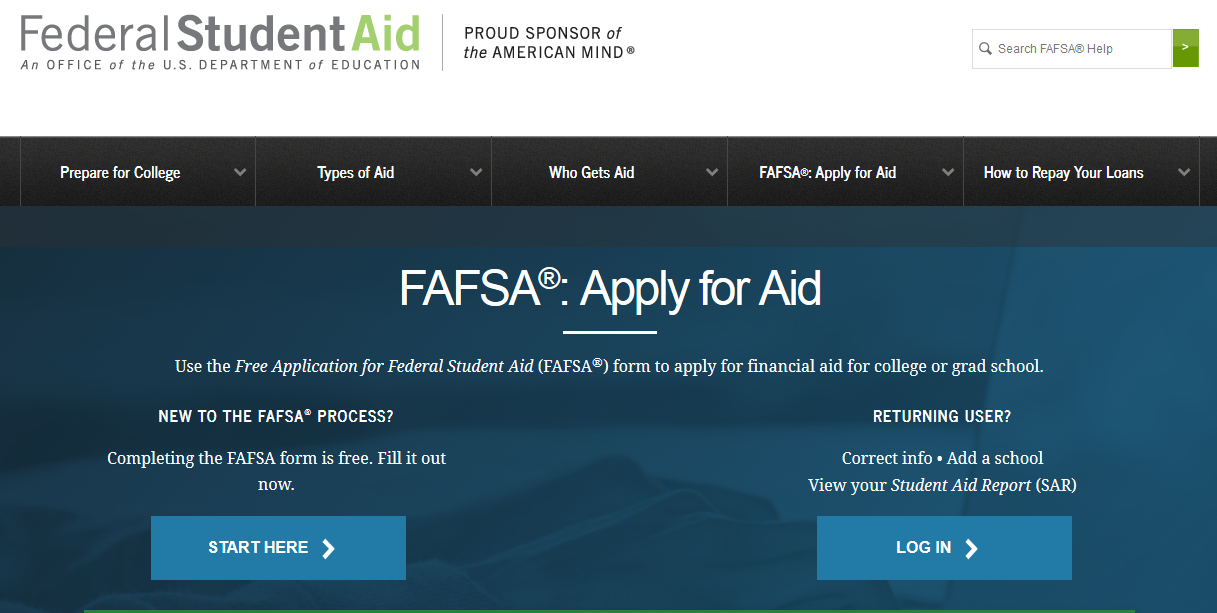 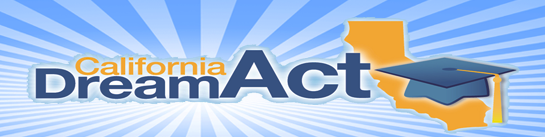 OR….
Sources of Financial Aid
FEDERAL
Pell Grant
Work Study
Loans
INSTITUTIONAL
State University Grant
Scholarships
STATE
Cal Grant
Chafee Grant
Middleclass Scholarship
OTHER
3rd Party Sponsors
Veterans Benefits
Fee Waivers
PRIVATE
Scholarships
Fellowships
Loans
How Much Does HSU Cost?
*Tuition and fees are subject to change
Estimates are for 2019-2020 
For students living on or off campus
My Financial Aid Award…
Example based on 19-20 award amounts for a First-Time Freshmen with high need.
My Out-of-Pocket Expenses…
COST OF ATTENDANCE 
(-) Financial Aid AWARD
= Out-of-Pocket Expenses
My Out-of-Pocket Expenses…
COA     $25,260
(-) AWARD $20,109
 Expenses = $5,151 per year
					  ($2,575 per semester)
How Do I Reduce My Expenses?
Tuition & Fees 	 Installment Payment Plans / Financial Services

Food & Housing	 Choice of Housing, Room Type & Meal Plan							 	 Housing Payment Plans / Housing Cashiers

Books & Supplies HSU Bookstore, New-Used-Rent-eBook
						HSU Library – Reserve

Transportation 	 JACKPASS vs Vehicle Permit 
						 Amtrak - Grey Hound – United
					       Homeward Bound Charter Program

Miscellaneous  	Part-Time Job, Laundry - Eating Off-campus
						Movies – Concerts – Farmer’s Market
Other Resources
HSU Scholarships 
apply November 15, 2019 – January 31, 2020
Outside Scholarships
Use the google!
Humboldt Area Foundation
Employment 
	– on or off campus jobs
Limited Federal Work Study jobs available
Oh, SNAP!
Food pantry 
help with CalFresh
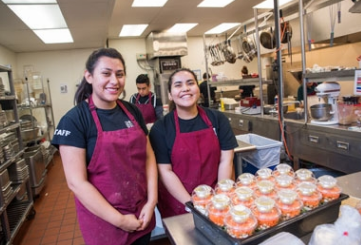 Maintaining My Eligibility
SATISFACTORY ACADEMIC PROGRESS
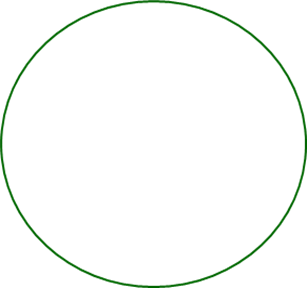 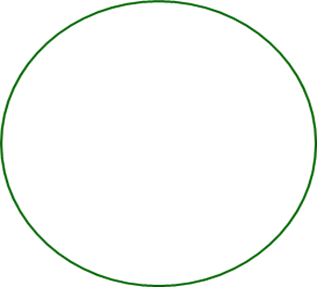 Academics  SAP  Financial Aid
Good Standing Status: You must pass your classes every semester 					    in order to remain eligible for Financial Aid.

Know Your Cap: When undergraduates have attempted 180 units, they are 
		          no longer eligible for aid, unless mitigating circumstances exist.
Support Your Students’ Success
Encourage your students to ask for help when they have questions. There are people throughout campus available to assist…
Mentors, Advisors, Counselors, Professors.
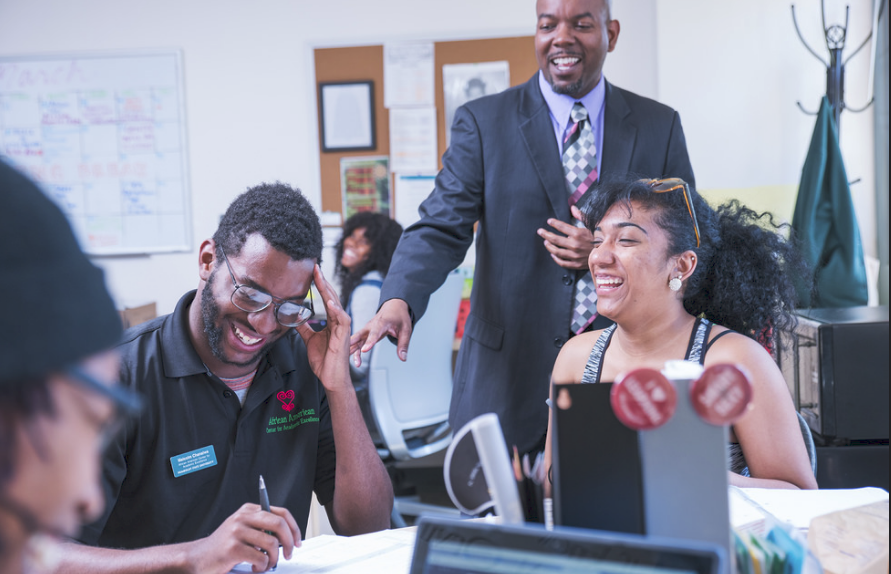 FINANCIAL AID TIMELINE
October 1 –  First Day to Submit Financial Aid Application
Free Application for Federal Student Aid (FAFSA) 
OR Cal DREAM ACT Application
Make Corrections to application if necessary
If selected for Verification, student will be notified via To-Do-List

November 15 – Apply for HSU Scholarships  (Deadline is 1/31/20)

Feb/March – Awarding begins for Fall 2020 – Spring 2021 

March 2 – Priority deadline to submit:
FAFSA application or DREAM ACT application
Financial Aid Application to be eligible for a CAL GRANT
    (only if you are a CA Resident or eligible AB540 student)
QUESTIONS?
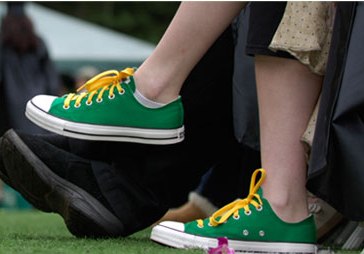 finaid.humboldt.edu
707.826.4321
finaid@humboldt.edu
Second floor, SBS